June 5, 2025Data Pipeline Town Hall
The goal of the webinar is to provide updates on the Data Pipeline, current, and upcoming data collections. These webinars also provide a forum for districts, BOCES, and Administrative Units to have questions answered about Data Pipeline.
1
Colorado Department of EducationIdentity Management (IdM)
Identity Management Site
Frequently Asked Questions
How do I add myself or others to the email listserv for town hall emails and/or a specific collection?
Email lists are dependent on a person’s access rights in IdM. Contact your LAM to get an account or be assigned to a specific collection.
Where can I find the IdM role mappings for Data Pipeline and other applications?
Role Mapping (XLS)
I am a LAM. How do I update the user permissions for someone in my district?
Follow the steps outlined in the IdM Quick Guide for Access Management (DOCX)
Important: Users are not automatically removed from IdM when their email address is no longer active in your district. The LAM must deactivate their IdM account to ensure only designated staff can access CDE’s data reporting system.
2
[Speaker Notes: LAMs, please check the IdM roles for your district. Remove permissions for users who have retired, left your district, or are no longer assigned to a collection. Add roles for new hires and newly assigned respondents for specific collections.]
What is PII?
Student and Staff Personally Identifiable Information (PII) is defined by state and federal laws as information that, alone or in combination, personally identifies an individual
This includes direct identifiers (i.e. student and staff names, SASID, EDID, etc.)
Includes information that when combined is identifiable
Colorado’s Student Data Transparency and Security Act outlines requirements for how Student PII is collected, used and shared
See the Data Privacy and Security website for prepared guidance on how to comply with this and other privacy laws.
3
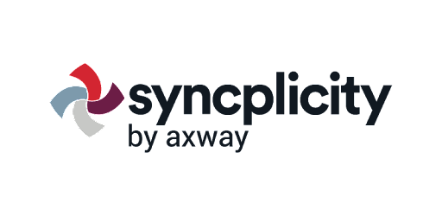 Sharing Data
Use secure methods to transfer any PII to CDE
Contact Data Collection leads with questions about how to transmit PII securely
Each Data Collection leads maintains their own Syncplicity folders for specific collections, reach out to the collection lead for access
Use Syncplicity to encrypt emails to CDE
Avoid sending PII via unencrypted email or to unsecured faxes when sharing data between or within districts
Use Syncplicity to encrypt emails to CDE
Check local policies for restrictions, requirements, etc. regarding PII
Do not use PII in trainings, presentations, etc.
Do not share PII with unauthorized individuals
Do not share passwords
Follow local policies when transmitting PII to any third party
4
Today’s Agenda
5
Open Collections and Upcoming Deadlines in Data Pipeline
6
Open Collections and Upcoming Dates: Year-Round & Interchanges
Data Pipeline Resources: Data Pipeline Collection Dates (XLS)
7
Open Collections and Upcoming Dates:Snapshots
Data Pipeline Resources: Data Pipeline Collection Dates (XLS)
8
Open Collections and Upcoming Dates:Periodic
Data Pipeline Resources: Data Pipeline Collection Dates (XLS)
9
READ Collections
Tara Rhodes
10
Spring READ Assessment
11
Timeline
Tara Rhodes
READActData@cde.state.co.us
12
Spring READ Assessment Data CollectionStatus Update
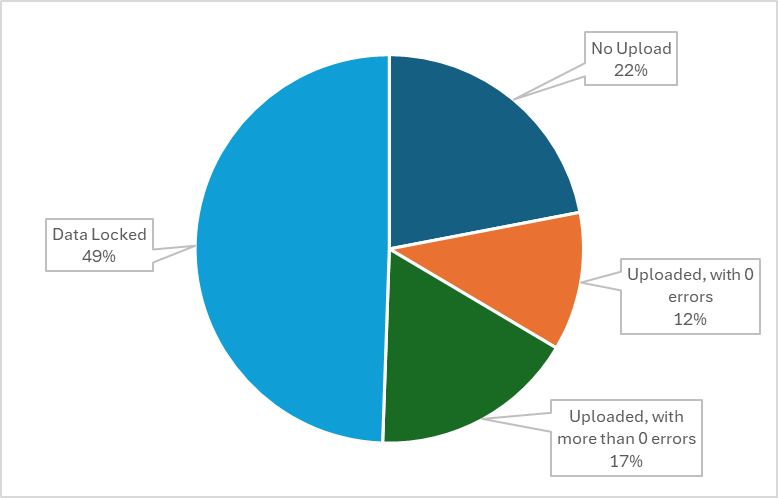 Status Update:
About half of the state has locked their file. Thank you!

Dates:
Target Date for an Error-Free File: 6/6/2025
Collection Close Date: 6/13/25 (Next Friday!)
Duplicate Phase: 6/16-6/20

Please use the week between 6/6 and 6/13 to confirm your SRD count and percentage.
Spring READ Assessment
READActData@cde.state.co.us
13
READ Literacy Programs and Assessment
14
READ Literacy Programs and AssessmentStatus Update
Status Update:
More than half the state has locked their file. Thank you!

Dates:
Collection Close Date: 6/13/25 (Next Friday!)

Target Date for an Error-Free File: 6/6/2025

Please note that this collection runs in the same window as the Spring READ Assessment collection but is a separate upload.
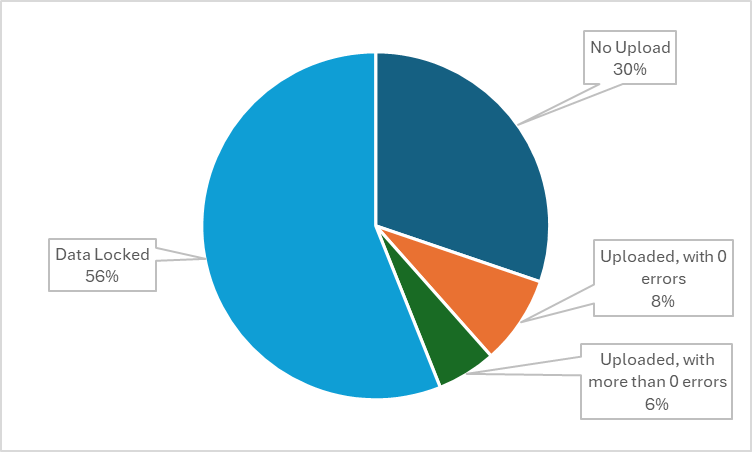 READ Literacy Programs and Assessment
READActData@cde.state.co.us
15
READ Training
16
READ TrainingGeneral Information
READ Training Collection:
Dates: 8/1/2025 - 8/31/2025

The READ Training Export Report is in production with the updated file layout. 

Training Opportunities:
July 15 from 1-2pm; more oriented for district data respondents
More information at this link
READ Training Collection
READActData@cde.state.co.us
17
Questions & Resources:READ Act Data Collections
Tara Rhodes
READActData@cde.state.co.us
Phone: 720.601.4125

Websites:
Spring READ Assessment Collection
READ Literacy Programs and Assessment Collection
READ Training Collection
18
Student Reporting Exceptions
Reagan Ward
19
Process
Download exception request template
Select and complete the applicable tab of the request document
Save the exception to your computer with a unique name
Upload the complete request to your LEA’s student Syncplicity folder using the applicable subfolder for the collection/time of year
Email the applicable collection lead to notify them a request is ready for review
Syncplicity Folder & Collections
Student Interchange, Student October, Student End of Year, and Student Attendance utilize the same Syncplicity folder
District Code – DISTRICT NAME – Student
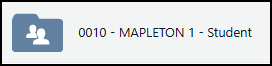 Subfolders indicate the collection
Example: SEY 2024-25
Student Interchange (DEM & SSA)
July through December:Contact StudentOctober@cde.state.co.us
January through following December:Contact StudentEndOfYear@cde.state.co.us
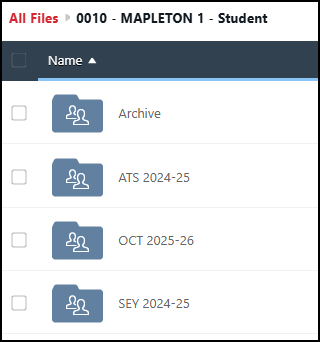 Student Exception Request Process
Student Collections (Interchange, OCT, SEY, ATS)
StudentEndOfYear@cde.state.co.us
20
Provides information regarding all student collections using the same template and process (Student Interchange, OCT, SEY, ATS)
Shows required information for different exception types
DEM, SSA, Snapshot SASID-Student Level, Snapshot School-Collection Level
Syncplicity instructions
Details regarding situations that require ‘additional information’ forms
Collection/File Specific Notes
Updated Exception Request Directions
Student Collections (Interchange, OCT, SEY, ATS)
StudentEndOfYear@cde.state.co.us
21
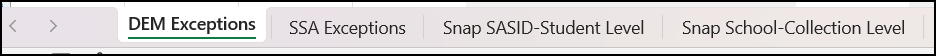 Requests may be submitted with information on multiple tabs. 
Copy and paste all information directly from the error detail report. 
This will ensure that you have the correct error code, error type, school code, grade level, and SASID.
The exception will not process correctly (will not clear the error) if the request form information is not accurate.
Each error code requires a separate row on the exception request.
Multiple rows of exceptions may be included on each sheet/tab of the workbook.
The reason for exception must be concise but detailed enough to explain the reason behind the exception. (300 characters or less)
Leading zeros are required. (district code, school code, grade level)
Some exception requests require additional documentation/ forms to be included with the request. These forms should also be uploaded to Syncplicity and referenced in the reason for exception.
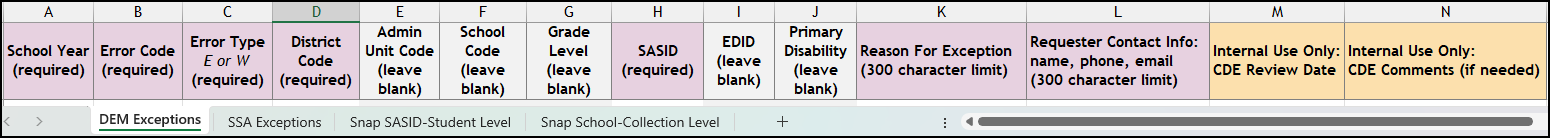 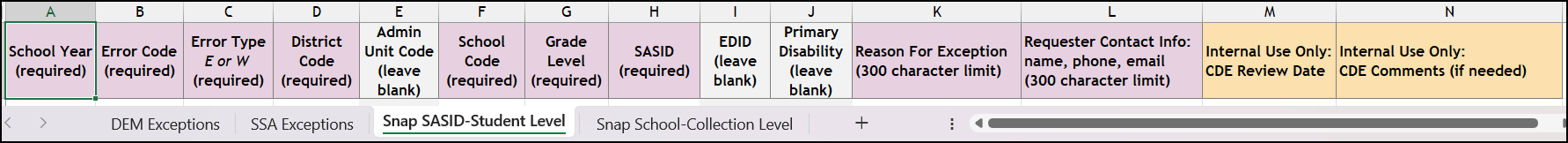 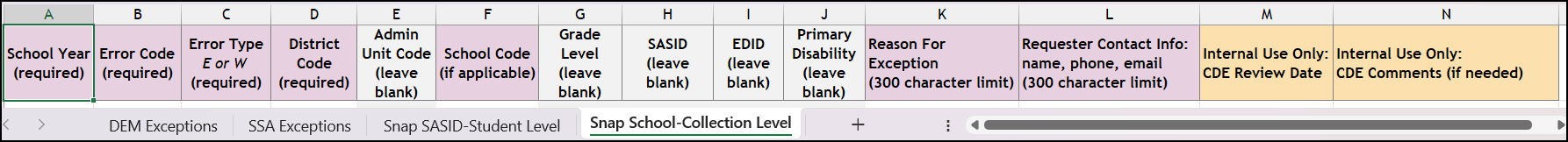 Updated Exception Request Template
Student Collections (Interchange, OCT, SEY, ATS)
StudentEndOfYear@cde.state.co.us
22
Questions & Resources:Student Reporting Exceptions
Student Interchange Website

2024-2025 Student Interchange & Student End of Year
StudentEndOfYear@cde.state.co.us

Student Attendance
Attendance@cde.state.co.us 

Student October
StudentOctober@cde.state.co.us 

2025-2026 Student Interchange
July 2025-Dec 2025: StudentOctober@cde.state.co.us
Jan 2026-Dec 2026: StudentEndOfYear@cde.state.co.us
23
Prevent Harassment or Discrimination
Carrie Martin
24
Prevent Harassment or Discrimination  Collection Timeline
PHD Collection
PreventHD@cde.state.co.us
25
Business Rule Reminder
Prevent Harassment or Discrimination File

Error PH024-No incidents have been reported for this school. If this is accurate, please refer to the Exception Request Instructions.
Exception Request Template and Exception Request Instructions are available on the website 



Error PH028-Bias type no bias cannot be zero when all other biases are zero. Must select a bias for the record.
In other words, if the investigation determined a bias was found, at least one bias type must be selected
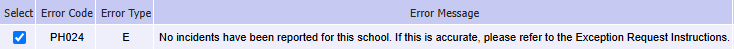 Prevent Harassment or Discrimination Collection
PreventHD@cde.state.co.us
26
Questions & Resources: Prevent Harassment or Discrimination
Prevent Harassment or Discrimination Site
PHD Training Manual, Exception Request Template , Exception Request Instructions 

PreventHD@cde.state.co.us
Carrie Martin-Collection lead
(720) 665-4456

Additional Resources and CDE contacts for Harassment, Discrimination, Title IX, and Bullying 
Prevention of Harassment, Discrimination, and Bullying  in Colorado Schools Site
27
Student Discipline
Carrie Martin
28
Student DisciplineCollection Timeline
StudentDiscipline@cde.state.co.us
29
Exceptions
LEAs will need to submit an Exception Request in the proper format for schools with no reportable discipline
Example:  2 of 12 schools in LEA had no reportable behaviors 					during the 2024-2025 school year



Exception Request Template and Exception Request Instructions are available on the Student Discipline Snapshot website.
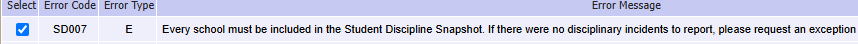 Student Discipline Snapshot Collection
StudentDiscipline@cde.state.co.us
30
Office Hours
Student Discipline Office Hours
Monday June 9th  10:00 – 10:45 

Bring your Student Discipline reporting questions
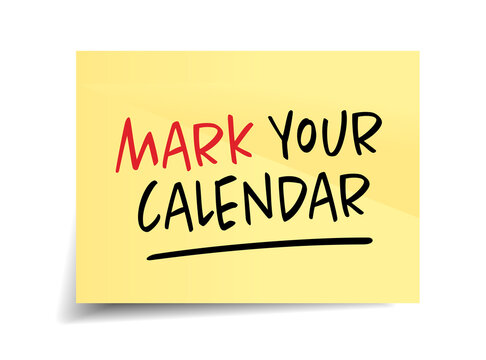 Student Discipline Snapshot Collection
StudentDiscipline@cde.state.co.us
31
Questions & Resources:Student Discipline
Student Discipline Snapshot Site
Student Discipline Snapshot Timeline
Discipline Interchange Website
Discipline Action File Layout
StudentDiscipline@cde.state.co.us
Carrie Martin-Collection lead
(720) 665-4456
32
School Code Changes
Jessica Tribbett
33
School Code Changes Reminders
DUE NO LATER THAN 6/30/25

School Code Changes Include
Closing or merging school codes
Adding or removing grades served
Changing a school name
Requesting a new school code

School Change Request Forms
School Code Change - Directory
Tribbett_Jessica@cde.state.co.us
34
School Code Change Resources
Tribbett_Jessica@cde.state.co.us
35
Instructional Days and Hours
Jessica Tribbett
36
Instructional Days and Hours – HB24-1063
HB24-1063 - the department shall collect from schools of a school district, district charter schools, school districts, institute charter schools, and the state charter school institute, at a minimum, the following data:
Instructional hours for elementary and secondary schools
Days of instruction for elementary and secondary schools
Estimated non-instructional hours, school closures, snow days, and time spent on lunch and passing between classes
Instructional Days and Hours
DirectoryData@cde.state.co.us
37
Instructional Days and Hours: Timeline and Reminders
NEW! Collection Timeline 
OPEN: Tuesday, September 2nd
CLOSE: Friday, December 5th
Where to start
Find your District's School Board Policy on instructional time to know if recess and/or passing is considered instructional time.

Collect planned calendars and bell schedules from all the schools in your district.
Instructional Days and Hours
DirectoryData@cde.state.co.us
38
Instructional Days and Hours – Relation to finance
Different data definitions for similar fields.
DO NOT mistake for October Count Audit data requirement.
Instructional Days and Hours
DirectoryData@cde.state.co.us
39
Questions & Resources:Instructional Days and Hours Resources
Periodic Data Collection: Instructional Days and Hours Website
File Layout
FAQ's
Developing Resources

Office Hours?
DirectoryData@cde.state.co.us
40
Thank you for Joining Today!
Next Town Hall will be June 12th
Reminder:
Do not send PII (Personally Identifiable Information) via email. This includes exception requests!
41